Сыйфатның билгеләре :

Төс
Тәм
Күләм, форма
Характер
Табигать күренешләре
1-нче текст
Менә кыш та килеп җитте. Җир йөзе кар белән капланды. Таулар, урманнар, болыннар – һәммәсе карның үзенә бер матурлыгы белән түшәлеп агардылар. Агачларның ботаклары мамыкларга төренде. Елгалар әллә кая, төпкә – боз астына качтылар.
2-нче текст      Менә салкын кыш та килеп җитте.Җир йөзе ак кар белән капланды. Биек  таулар, калын урманнар, киң болыннар – һәммәсе карның үзенә бер яңа матурлыгы белән түшәлеп  агардылар. Агачларның  ботаклары  яңа, йомшак,ак мамыкларга төренде. Зур елгалар әллә кая, төпкә – калын боз астына качтылар.
Сыйфатларның чагыштыру дәрәҗәсе 
(Cравнительная степень прилагательных)     	
        -рак                           к - г
        -рәк
   Яшел + рәк                      ак-аграк    
   Кызыл + рак                    биек-биегрәк                   
   Авыр + рак                          
   Сары + рак
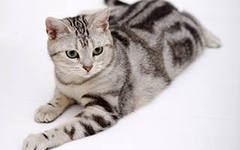 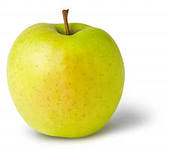 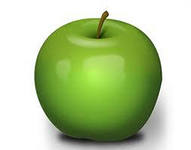 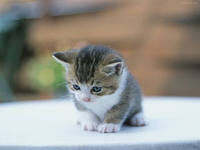 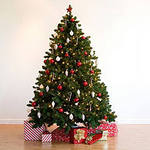 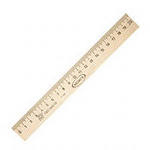 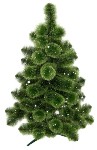 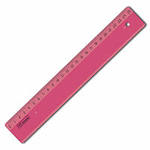 Физминутка.

     Су буенда бакалар
     Бик иртә уяндылар.
     Алга да иелделәр,
     Артка да бөгелделәр
     Уңга да иелделәр,
     Сулга да иелделәр.
     Ә аннан соң бергәләшеп,
     Куллар белән чәбәкләп,
     Аяклар белән тыпырдап
     Сикерешеп алдылар.
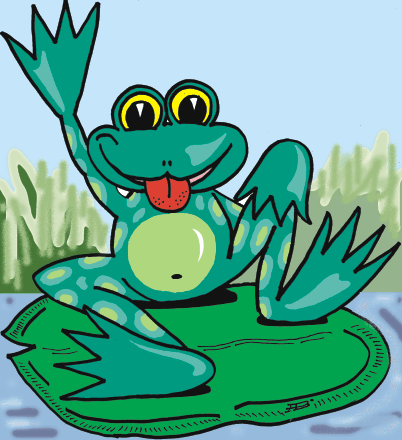 2-нче текст

  Менә салкын кыш та килеп җитте.Җир йөзе ак кар белән капланды. Биек  таулар, калын урманнар, киң болыннар – һәммәсе карның үзенә бер яңа матурлыгы белән түшәлеп  агардылар. Агачларның  ботаклары  яңа, йомшак,ак мамыкларга төренде. Зур елгалар әллә кая, төпкә – калын боз астына качтылар.
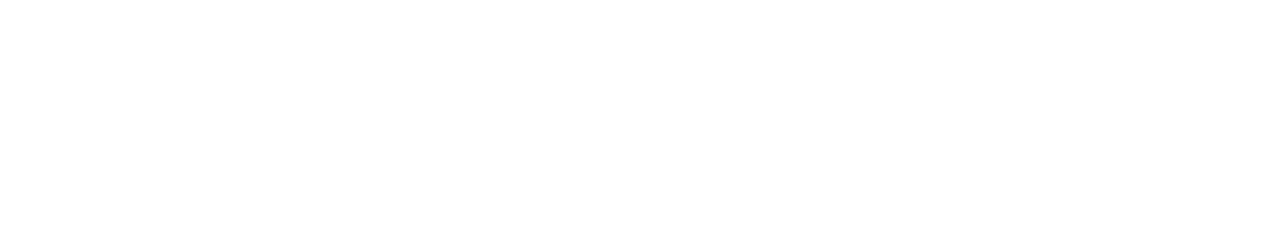 салкын   -  салкынрак                        
ак    -   аграк
биек    -   биегрәк
калын    -   калынрак
киң    -   киңрәк
яңа     -    яңарак
йомшак     -    йомшаграк
зур     -    зуррак
Игътибарыгыз өчен рәхмәт!